בגרות חורף תשפ"א
גזרת 
נע"ו/י
חלק א'
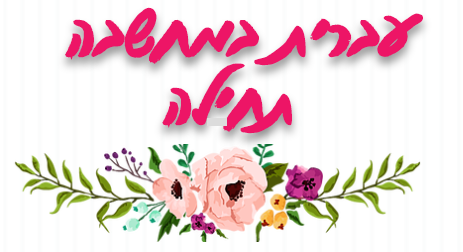 מצגת זו הוכנה במיוחד עבורכן  באהבה רבה
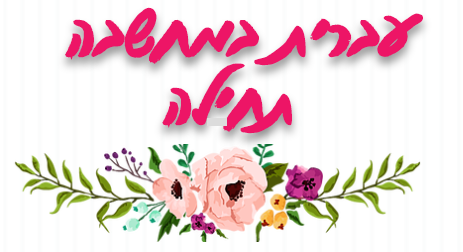 נע"ו/י
לגזרה זו שייכים שורשים שעה"פ שלהם היא ו /י 
יָקוּם – קו"מ
נָסוֹג – סו"ג
הֵרִים – רו"מ
יָשִׁיר – שי"ר
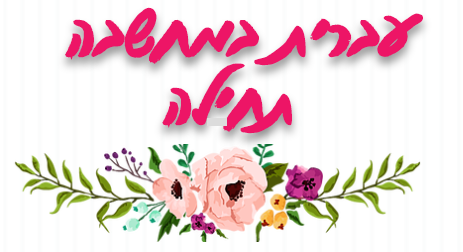 שתי אותיות בבניין קל
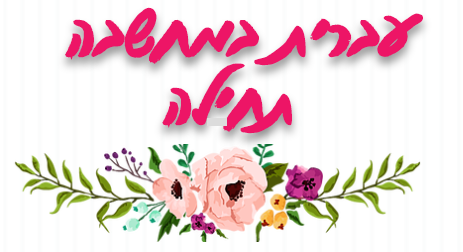 תחילית נ בבניין נפעל
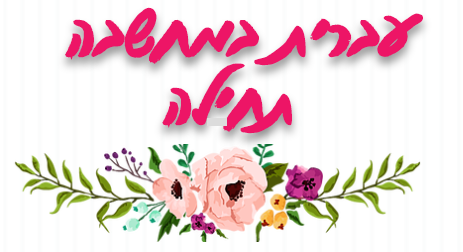 צ"ח- צירה חיריק בהפעיל
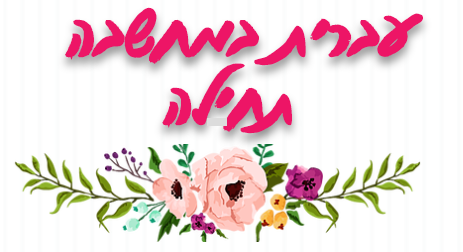 תרגול
הבדיחה הֵפִיגָה במעט את האווירה המתוחה.
מצאו שורש ובניין לפועל המודגש
הֵפִיג
שורש פי"ג/פו"ג
בניין הפעיל
צ"ח- צירה חיריק בהפעיל
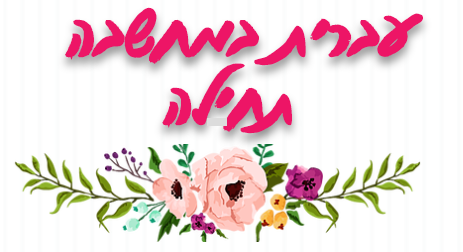 תרגול
השמועה נָפוֹצָה לכל עבר.
מצאו שורש ובניין של הפועל
נפוץ שורש פי"צ/פו"צ
בניין נפעל
תחילית נ בבניין נפעל
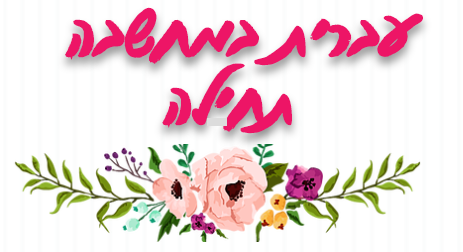 תרגול
מצאו שורש ובניין לפועל המודגש
בחזרה יָשִׁירוּ שירים חדשים
שר
שורש שי"ר
בניין קל
שתי אותיות בבניין קל
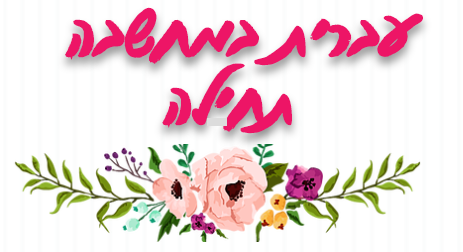 תרגול
הָרִימוּ את הידיים גבוה לשמים!
מצאו שורש ובניין של הפועל
הֵרִים שורש רי"מ/רו"מ
בניין הפעיל
צ"ח- צירה חיריק בהפעיל
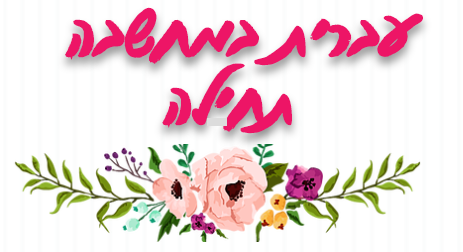 תרגול
מצאו שורש ובניין לפועל המודגש
הפעולה נִדּוֹנָה לכישלון
נדון
שורש די"נ/דו"נ
בניין נפעל
תחילית נ בבניין נפעל
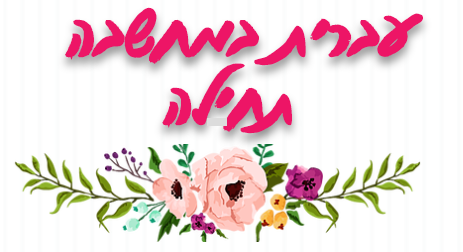 בניין הופעל
הוּקַם    הוּכַן      הוּבַס    הוּנַף
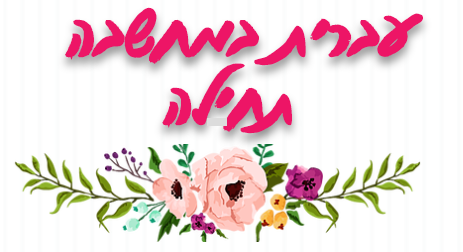 מוקש!!!!!!!!!!!!!!!!!!
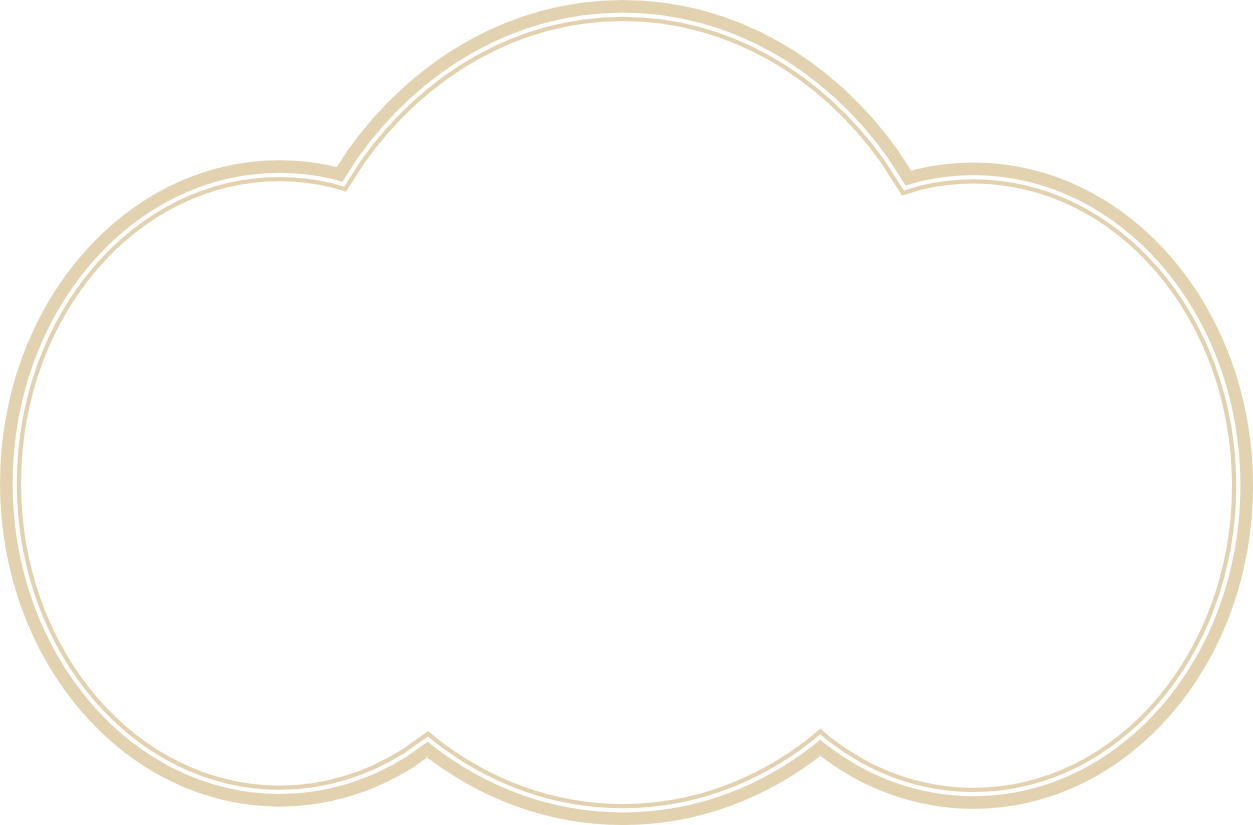 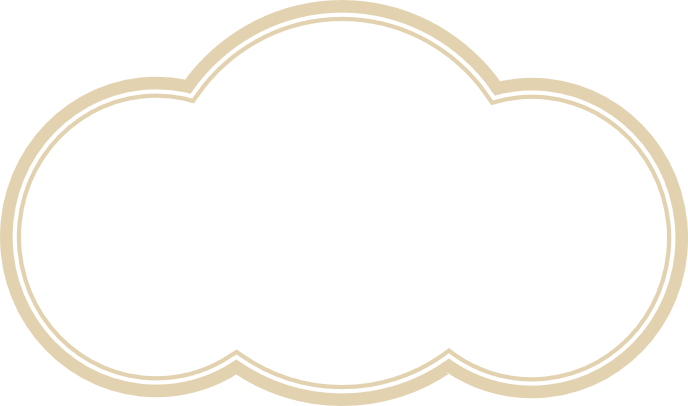 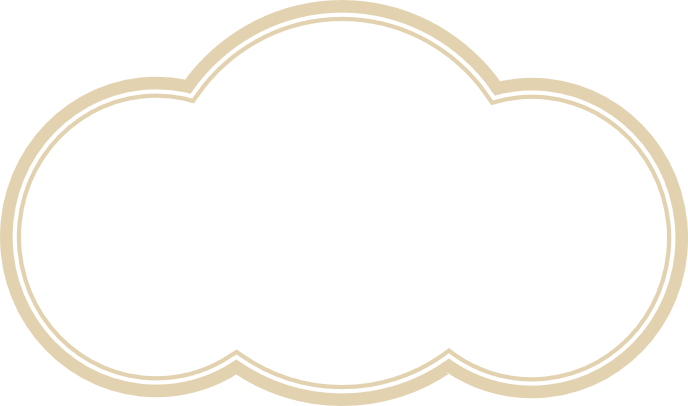 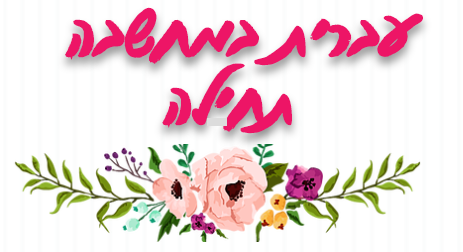 איזו בעיה עלולה להיות לנו עם הפעלים בבניין הופעל בגזרת נע"ו/י?
הוּקַם, הוּכַן, הוּבַס, הוּנַף
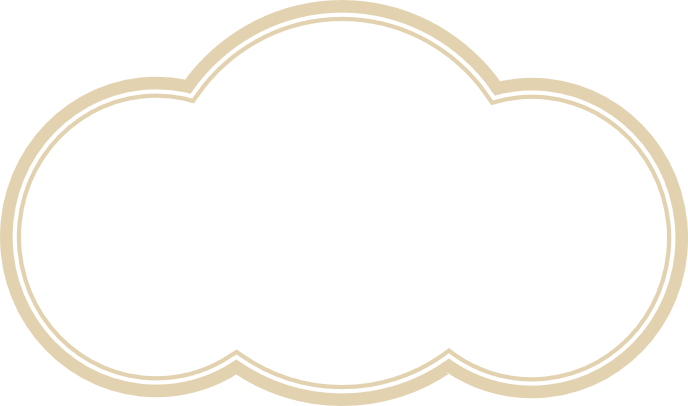 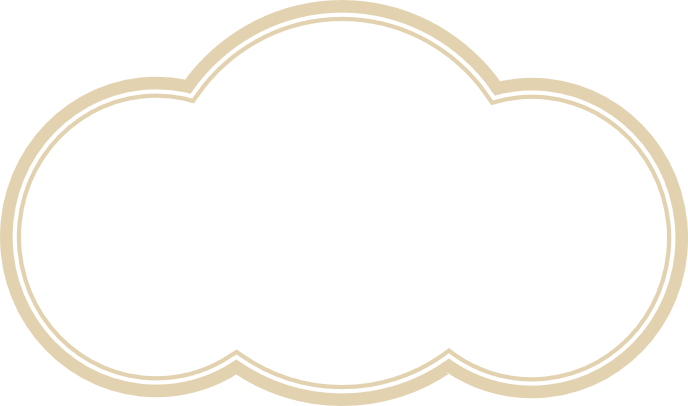 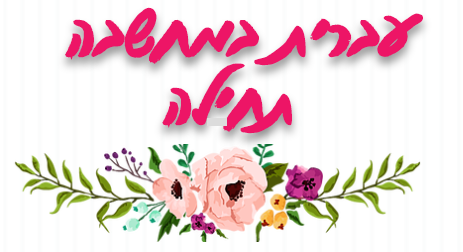 המוקש: התבניות בבניין הופעל בגזרת נע"ו/י ובגזרת נפ"י/ו זהות
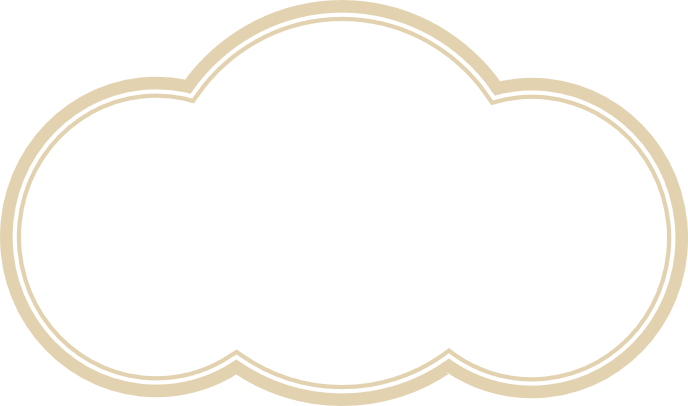 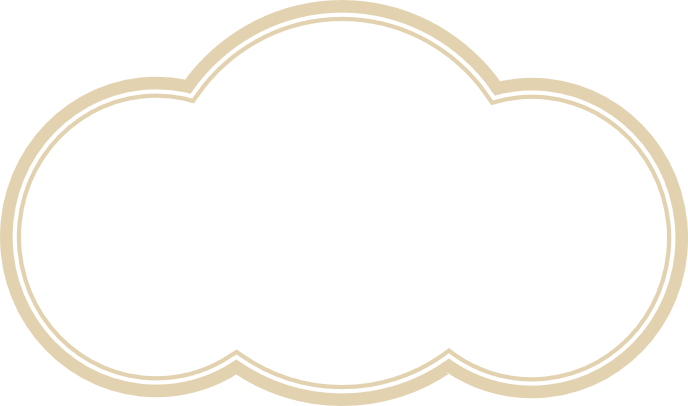 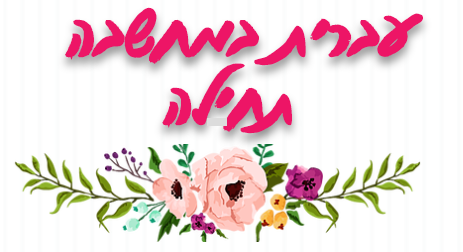 המוקש: הצורות בבניין הופעל בגזרת נע"ו/י ובגזרת נפ"י/ו זהות
כיצד נבדיל בין הגזרות?
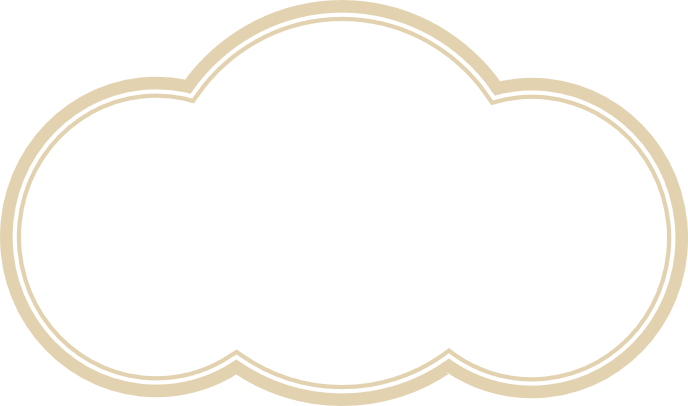 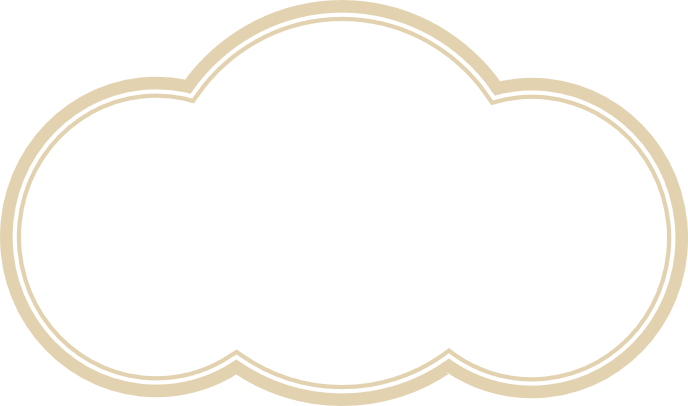 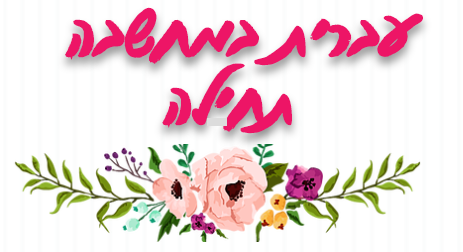 התבניות דומות בבניין הופעל, אך שונות בבניין הִפְעיל.
נעביר את הפועל מבניין הופעל להפעיל וכך נגלה את הגזרה...
הרחבה בעמוד הבא
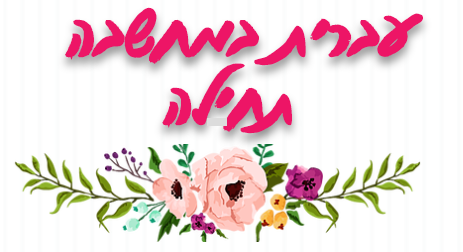 שימו לב
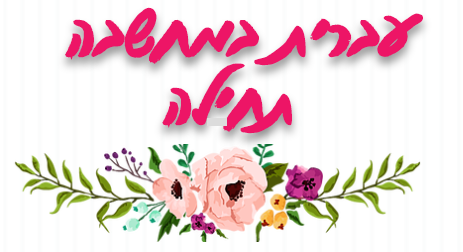 שימו לב
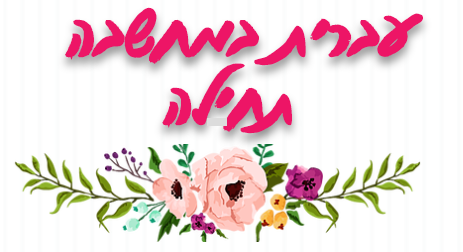 בואו נגלה את הגזרה
שחקני תל-אביב הוּבְסוּ על ידי הפועל
י/וב"ס
נפ"י/ו
בי/ו"ס
נע"ו/י
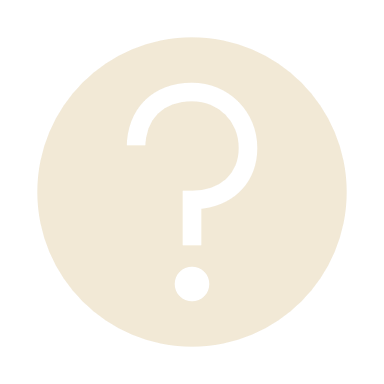 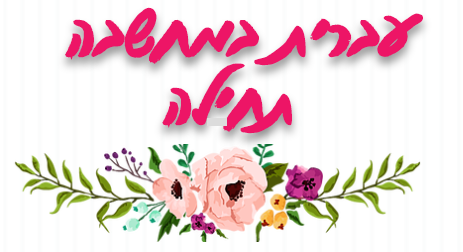 נעביר את הפועל לבניין הפעיל
שחקני תל-אביב הוּבְסוּ על ידי הפועל
מה עשו לשחקנים?
הביסו אותם>> הֵביס
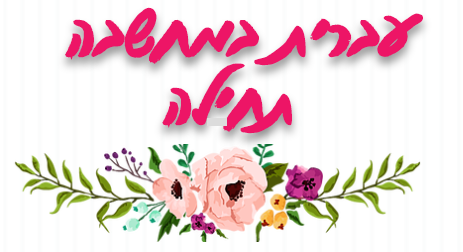 נשווה לבניין הפעיל בגזרות
שחקני תל-אביב הוּבְסוּ על ידי הפועל
הֵביס
ולכן הגזרה היא נע"ו/י
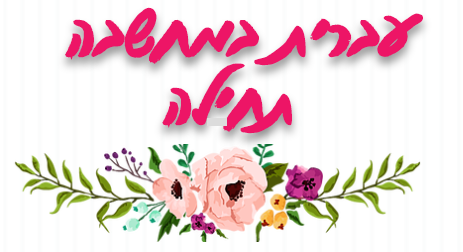 בואו נגלה את הגזרה
הדגל הוּרַד לחצי התורן.
י/ור"ד
נפ"י/ו
רי/ו"ד
נע"ו/י
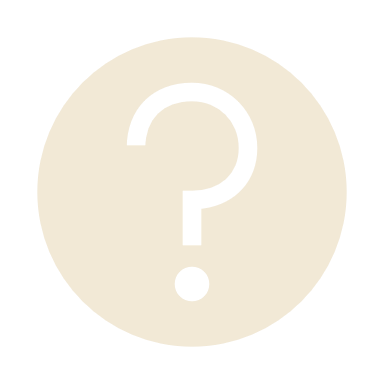 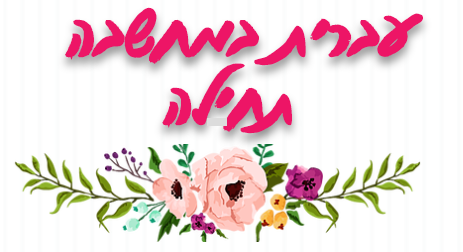 נעביר את הפועל לבניין הפעיל
הדגל הוּרַד לחצי התורן.
מה עשו לדגל?
הוֹרִידוּ>> הוֹרִיד
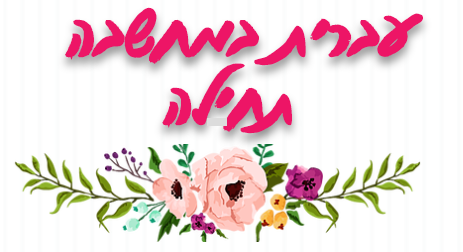 נשווה לבניין הפעיל בגזרות
שחקני תל-אביב הוּבְסוּ על ידי הפועל
הוֹרִיד
ולכן הגזרה היא נפ"י/ו
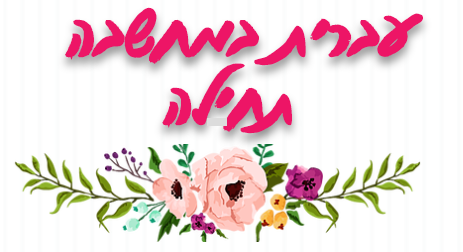 שורשים שעה"פ שבהם היא י' בלבד
ג-י-ח -- הֵגִיחַ
ג-י-ל --"הָבָה נָגִילָה"
ש-י-ר --לָשִׁיר, שִׁירָה
ש-י-ח – שִׂיחָה
ר-י-ב -- מְרִיבָה
ב-י-נ --הֵבִין, בִּינָה
ל-י-צ -- לֵץ, מִתְלוֹצֵץ
ר-י-ק -- רֵיק, הֵרִיק
שׂ-י-מ -- לָשִׂים
ק-י-א -- הֵקִיא
ר-י-ח -- הֵרִיחַ
ק-י-נ -- קוֹנֵן, קִינָה
ר-י-שׁ -- רָשׁ, הִתְרוֹשֵׁשׁ
דקלום לזכור את השורשים,
יצאנו לגיחה בגילה ובשירה
לפתע  מהשיחים שמענו מריבה,
אף אחד לא הבין מי הוא הליצן
שהריק לכולנו את כל הג'ריקן
ואז הגיח שימי והקיא מלא מים
והריח גרם לבכי ולקינה עד לב השמים.
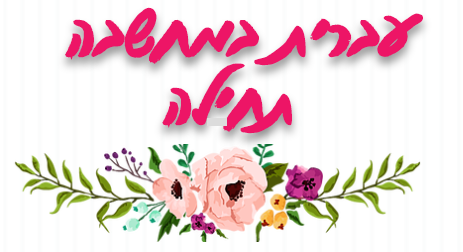 בניין הפעיל בגזרות
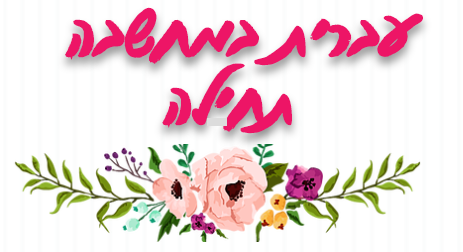 בהצלחה
עברית במחשבה תחילה
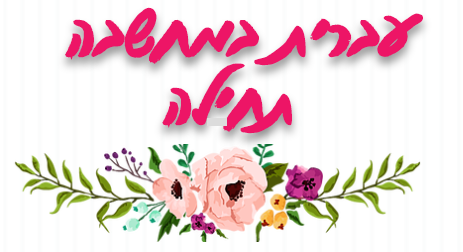